Racial Wealth & INCOME Gap: 
A discussion of how our collective history informs our present
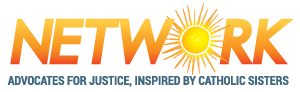 820 First Street NE, Suite 350, Washington, DC 20002 | 202-347-9797 | info@networklobby.org | www.networklobby.org | www.networkadvocates.org
       NETWORKLobby         NETWORKLobby
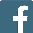 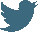 What Is NETWORK?
NETWORK educates, organizes, and lobbies for economic and social transformation
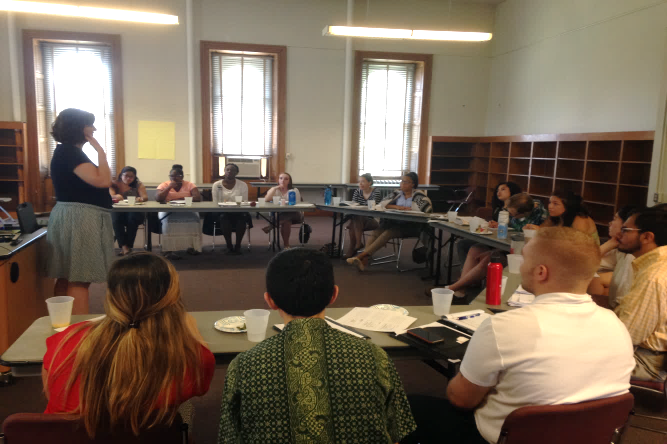 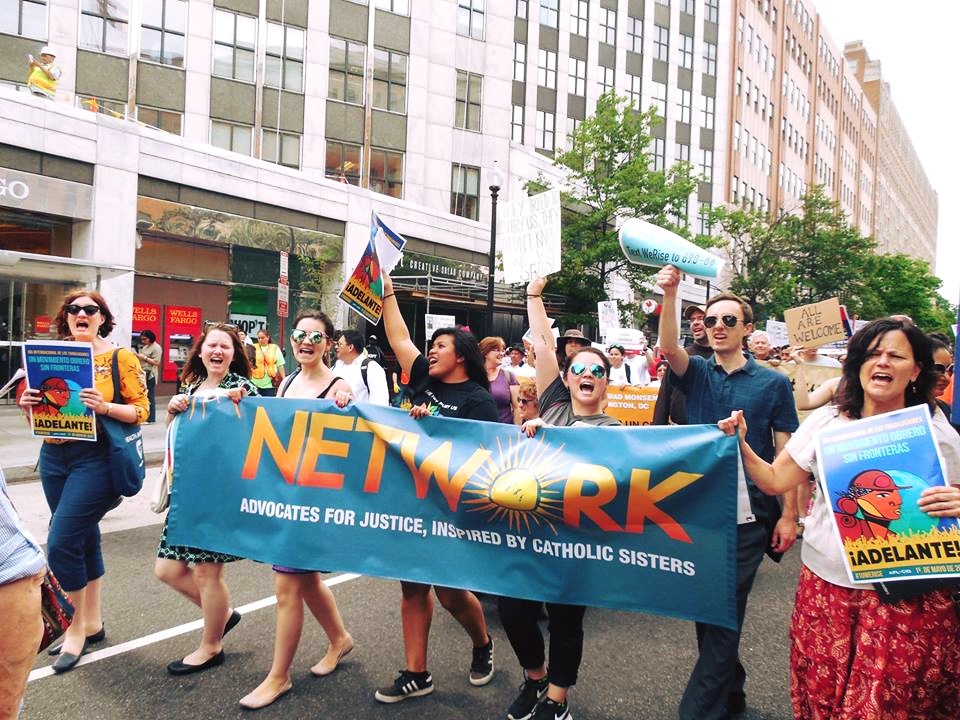 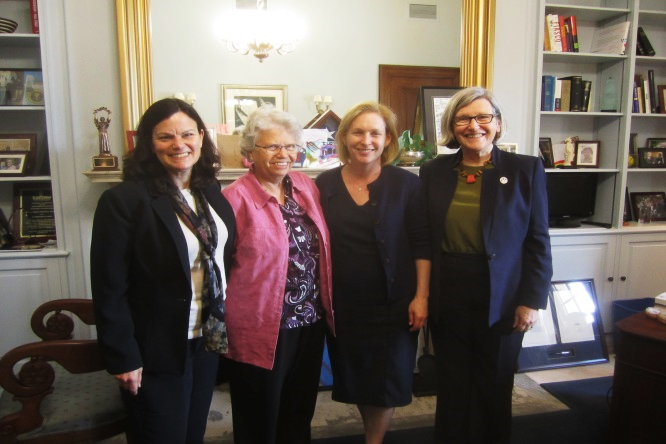 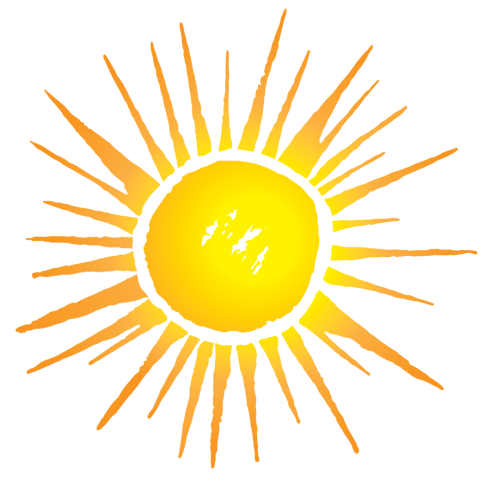 Purpose
Discuss basic information on income, wealth inequality, and the racial wealth gap
Understand the creation and perpetuation of the racial wealth and income gap
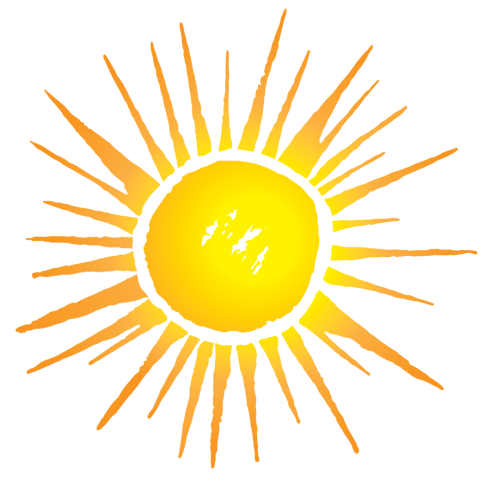 NETWORK’s Racial Justice Shared Agreements
Speak up/make space
We are each experts on our own experiences
Respect confidentiality/continue the conversation
Whether or not it has been named, the personal manifestations of power are present
Practice self-care
Embrace and express discomfort
Resolution will not happen today
Make space for evaluation of progress and tension
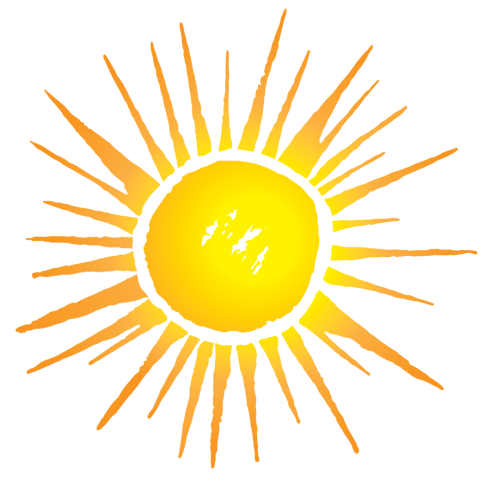 Wealth vs. Income
Income is a stream that helps in the creation of wealth
Wealth is what you have minus what you owe
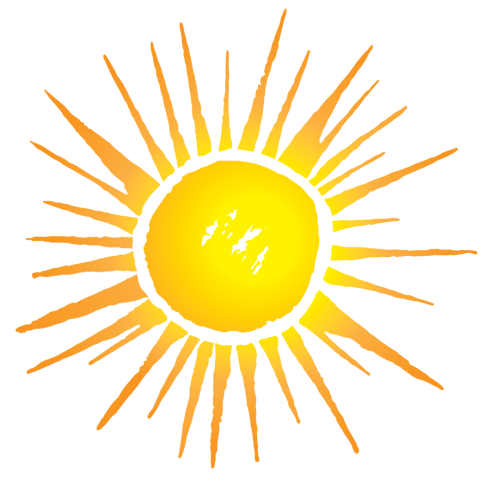 Racial Wealth and Income Gap Activity
Instructions:
Each group should have 4 participants. Each group receives an envelope and each member selects a race card. Two people will receive “white participant” cards and two people will receive “Black participant” cards.  
There are three action cards (“money”, “land”, and “lost opportunity”). Each participant takes turns picking up a policy card, reading the card to the group, and then reading the action corresponding to that card. Each round will result in participants gaining or losing one or all three of these cards. During the action step, the reader should pause to allow each player to gain or put down corresponding cards. 
At the end of the activity, count how many of money, land, and lost opportunity cards each participant has. If your group finishes early, you may use begin with the discussion questions.
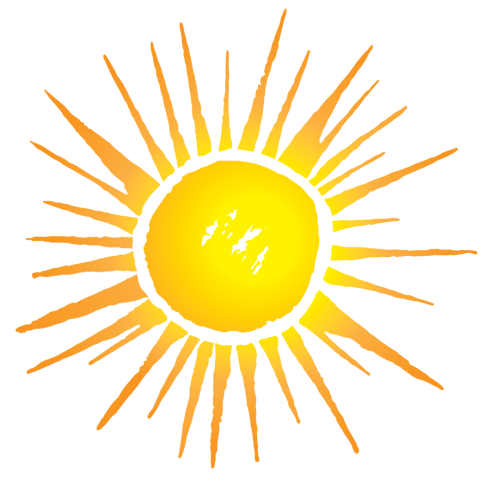 NETWORK’s Racial Justice Shared Agreements
Speak up/make space
We are each experts on our own experiences
Respect confidentiality/continue the conversation
Whether or not it has been named, the personal manifestations of power are present
Practice self-care
Embrace and express discomfort
Resolution will not happen today
Make space for evaluation of progress and tension
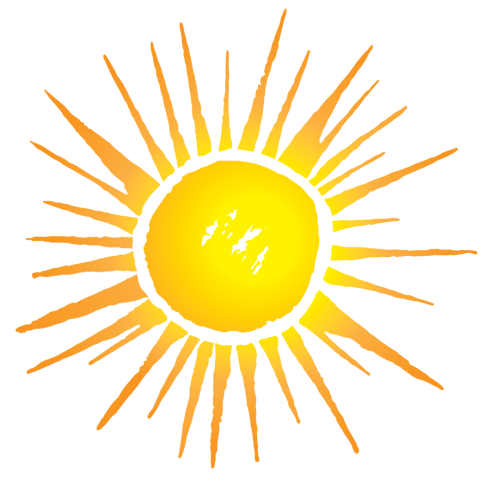 Disparities in Net Wealth
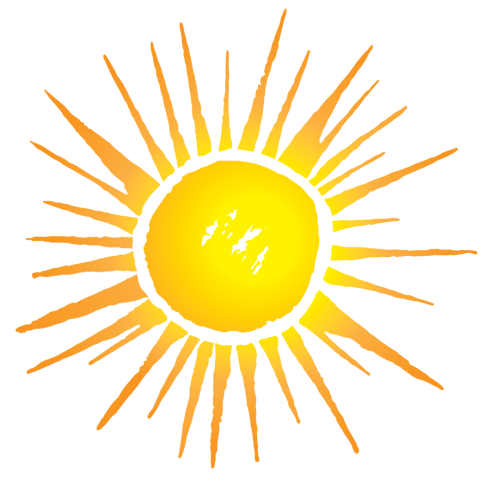 Cyclical Nature
Economic Inequality - the vicious cycle
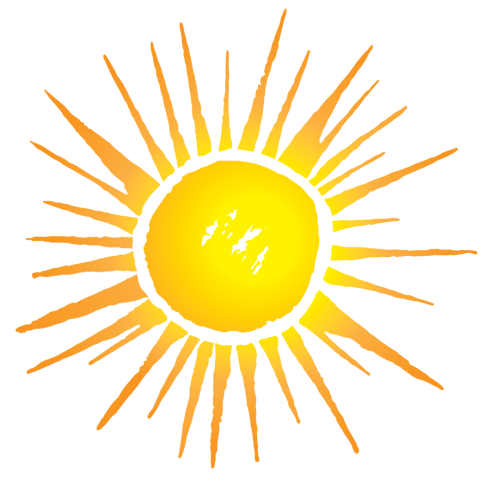 Labor Discrimination
The National Labor Relations Act or the Wagner Act established protections for workers and allowed them to unionize for higher wages
Predominantly Black and brown jobs, such as railroad, domestic, and farmworkers, were excluded from this act
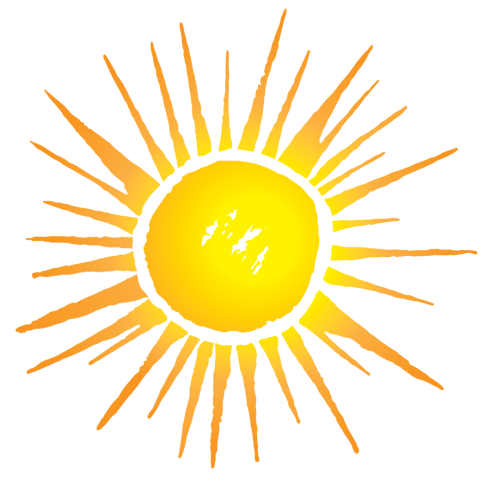 #ADDHASHTAG   |   @ADDHANDLE
Quiz
Test yourself:

What is the single largest driver of the racial wealth gap?

	A. Inequities in education
	B. Inequities in homeownership
	C. Inequities in income
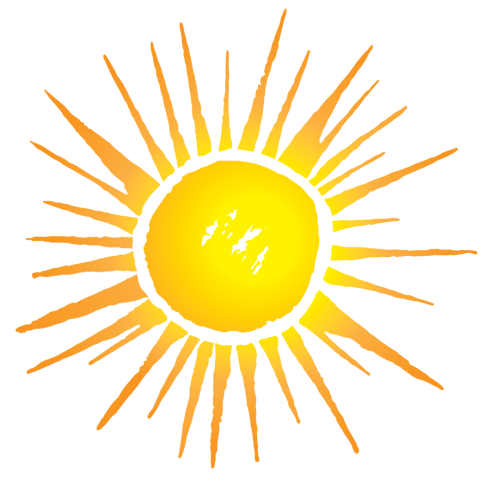 Driving Factors of Racial Wealth Gap
What’s Driving the Increasing Racial Wealth Gap
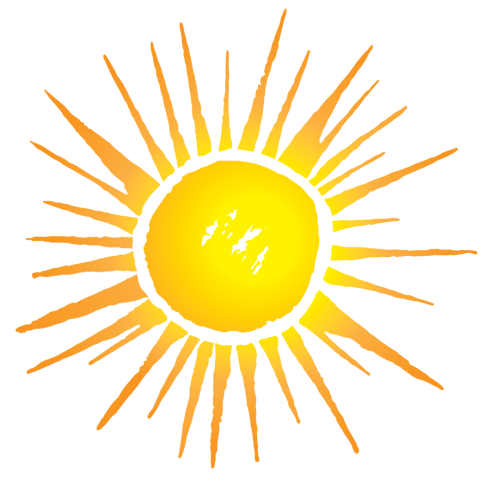 Source:  IASP, 2013
History of the Suburbs
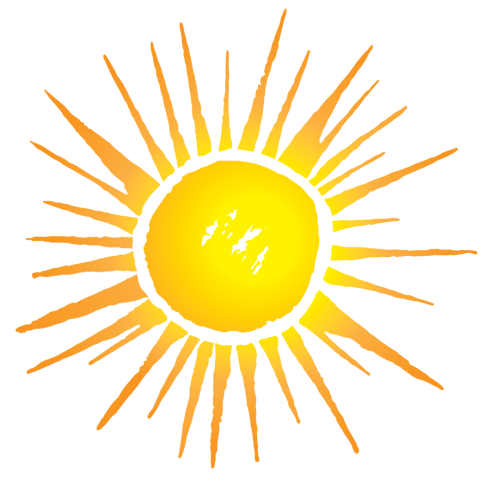 Interstate Highways Act
The building of federal interstate highways encourage “white flight” to the suburbs, where families could buy homes with yards. 
Often times Black urban neighborhoods were gutted to make way for the new highways, which led to further loss of property values and to the development of the “inner city.”
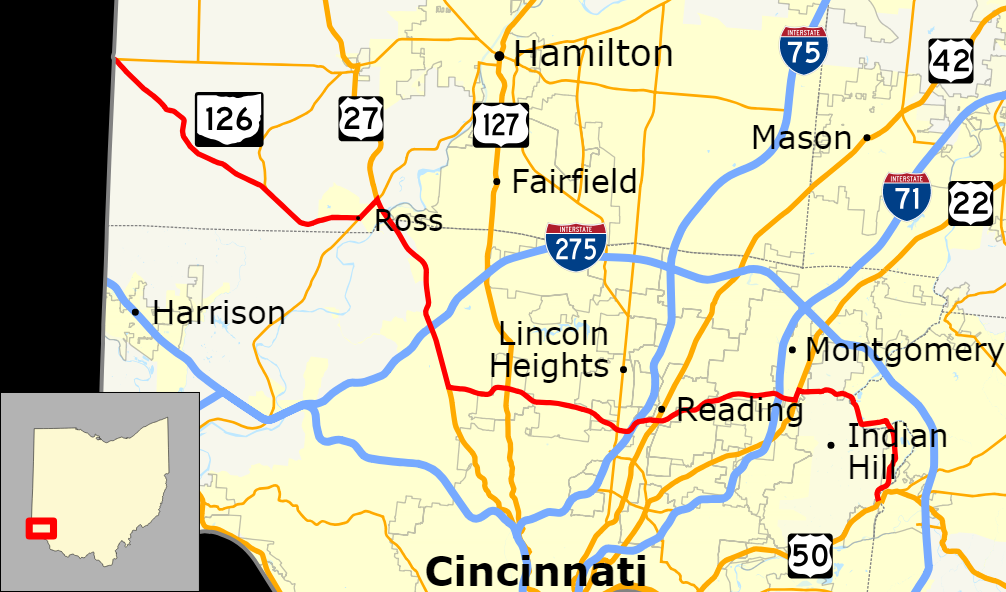 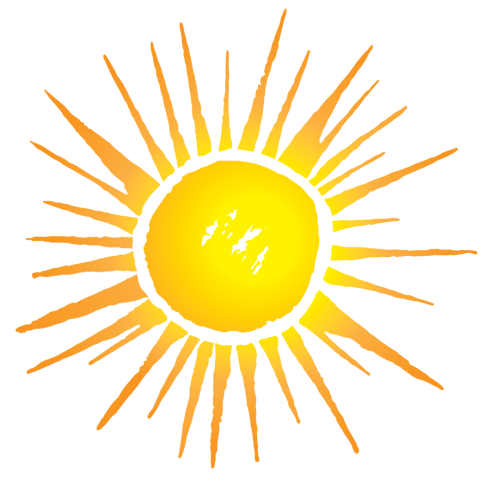 #ADDHASHTAG   |   @ADDHANDLE
Housing Discrimination
Owning a home isn’t necessarily as easy as purchasing a home or going to the bank to get a mortgage.
Socially acceptable racism through the 1960s allowed homeowners associations to discriminate against families of color to preserve ‘white-only’ communities = REDLINING
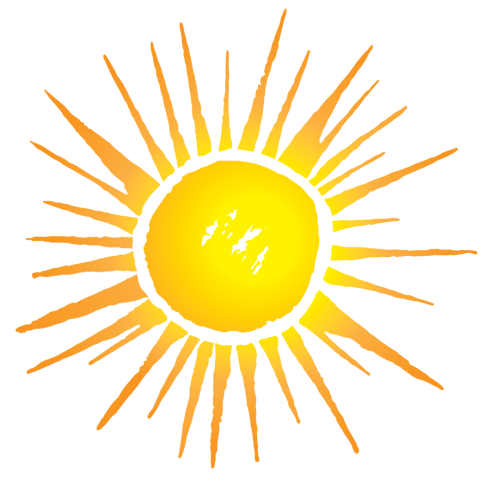 #ADDHASHTAG   |   @ADDHANDLE
1938 Brooklyn Community Zoning Map
Brownsville, BedStuy, Bushwick
Prospect Park, Midwood, Sheepshead Bay
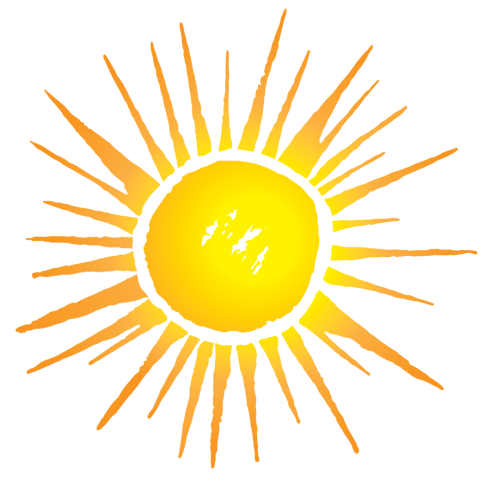 Lasting Impact of Redlining and Discriminatory Housing
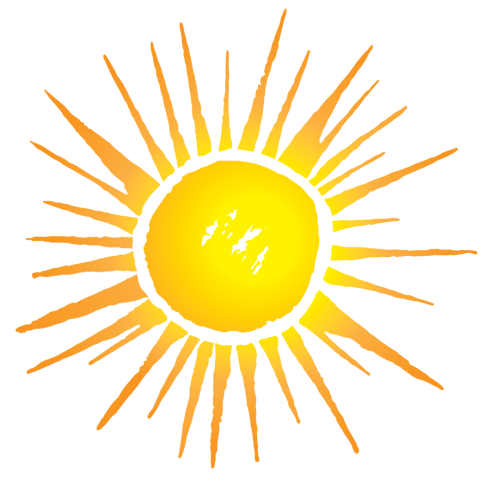 Influence of Redlining on the Housing Landscape
Intentionally Segregated Neighborhoods
Underfunded Schools
Lack of Access to Quality Healthcare and Nutrition
Inadequate Public Transportation
Limited Economic Opportunities 
Non-Traditional Sources of Income
Rampant Gentrification
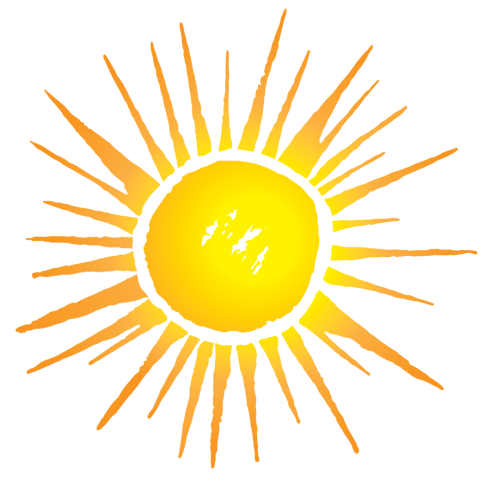 Homeownership by Race
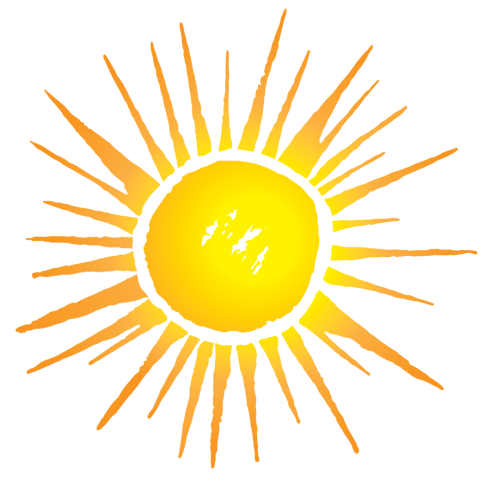 Our 2020 Vision: Mend the Gaps!
Wealth and Income Gap
Tax Justice
Living Wages
Family-Friendly Workplaces
Access Gaps
Democracy
Healthcare
Citizenship
Housing
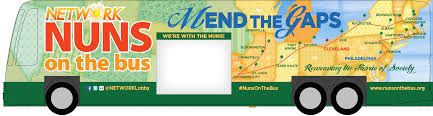 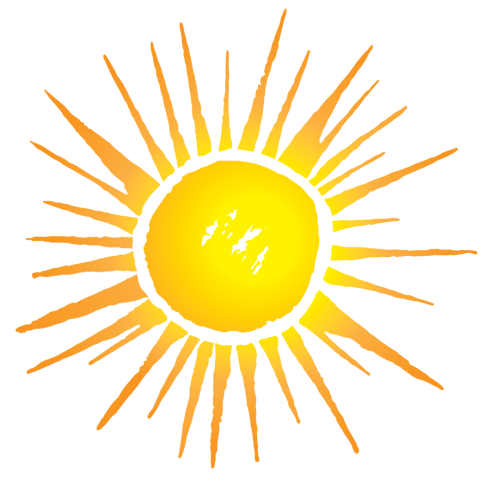 Get Updates from NETWORK
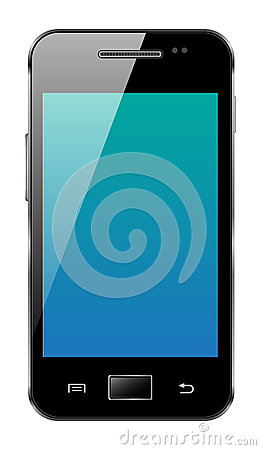 Text 
“Welcome” 
to 877877
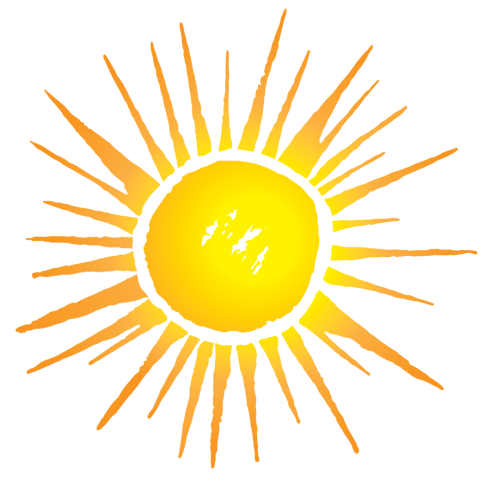 Recap
We learned:
Basic information on income, wealth inequality, and the racial wealth gap
The creation and perpetuation of the racial wealth gap
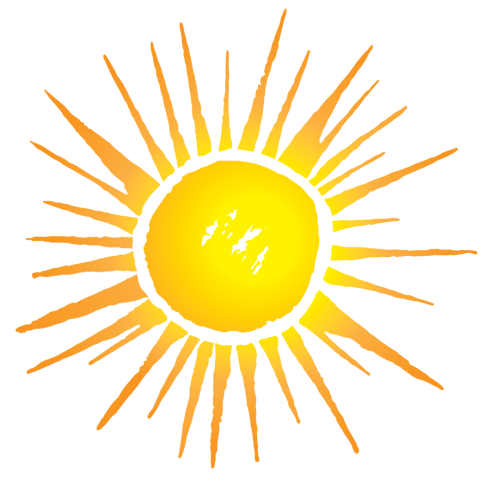 Sources
Institute on Assets and Social Policy - https://heller.brandeis.edu/iasp/pdfs/racial-wealth-equity/racial-wealth-gap/racial-wealth-gap-why-policy-matters.pdf 
The Effects of the 1930s HOLC “Redlining” Maps - http://www.eh.net/eha/wp-content/uploads/2017/08/Aaronson.pdf 
Brownstoner - https://www.brownstoner.com/history/redlining-racism-brooklyn-neighborhoods-bed-stuy-williamsburg-2/ 
Urban Institute - http://apps.urban.org/features/wealth-inequality-charts/
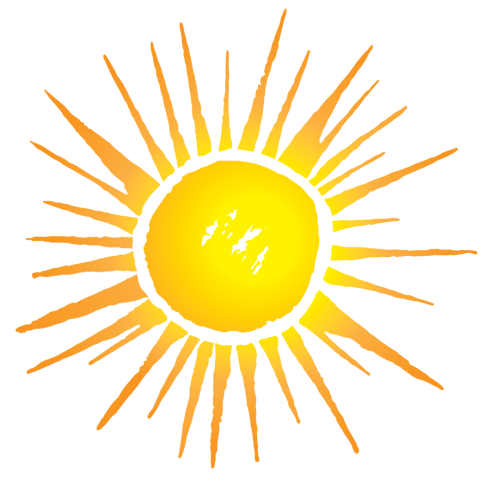 Thank you!
For questions email:

Meg Olson
Grassroots Mobilization Manager
molson@networklobby.org
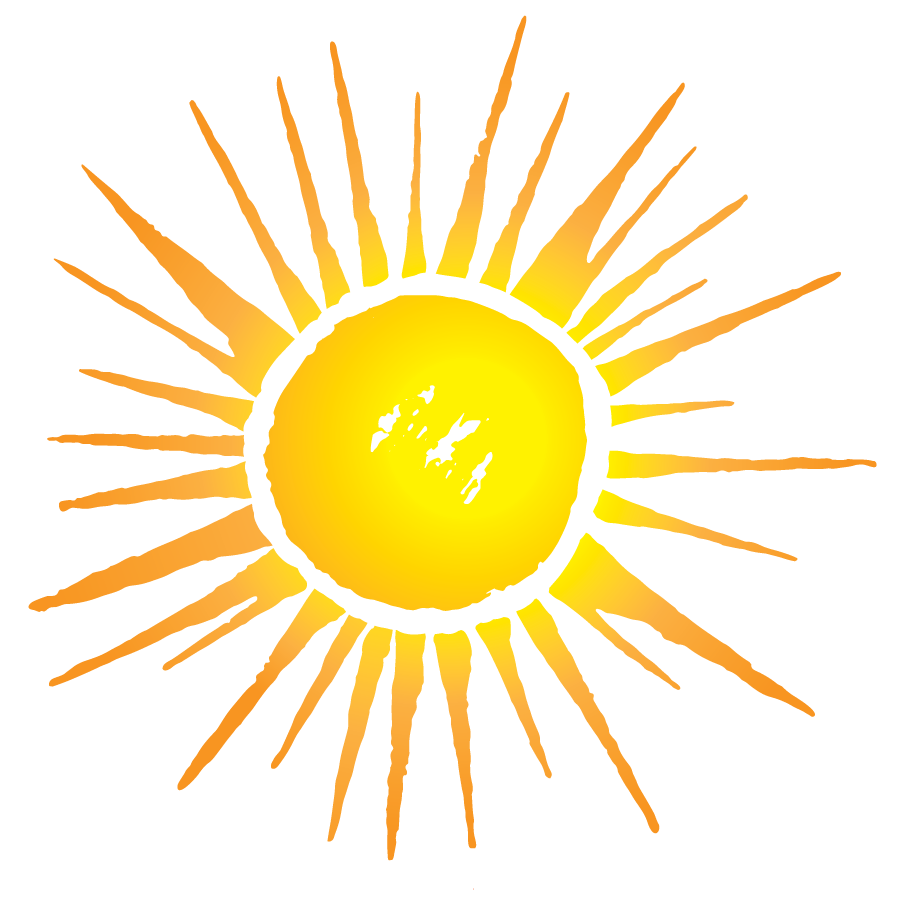 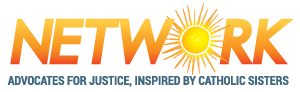 820 First Street NE, Suite 350, Washington, DC 20002 | 202-347-9797 info@networklobby.org | www.networklobby.org | www.networkadvocates.org
       NETWORKLobby         NETWORKLobby
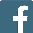 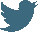